Bit-reversed binary counter
姚梦雨
    2019计算机拔尖班
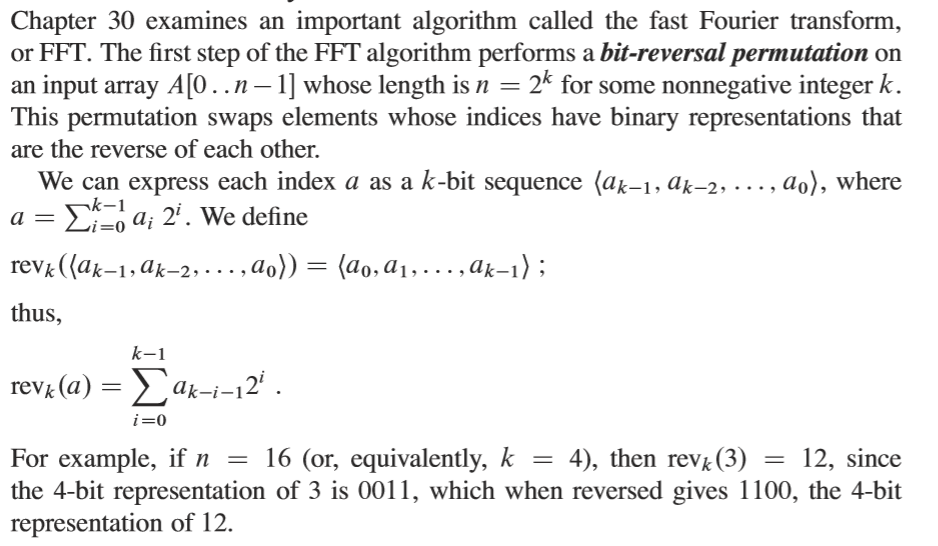 Problem
Explanation
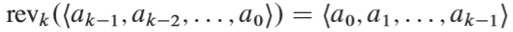 3
1
0
0
1
1
0
0
1
可以看作大端模式与小端模式的转变
12
Problem(a)
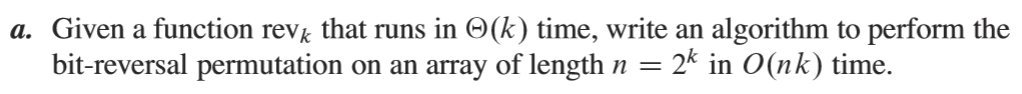 Solution(1): 
Step1: 转换为2进制数存储到某种数据结构中
Step2: 遍历数据结构中的01序列并反向存储到相同的数据结构中
Step3: 从数据结构中翻译出相应的数字
1
0
0
1
1
0
0
1
数字
数据结构（数组）
数字
直接模拟了二进制数在计算机中的处理

You can do it but it is not necessary!
Problem(a)
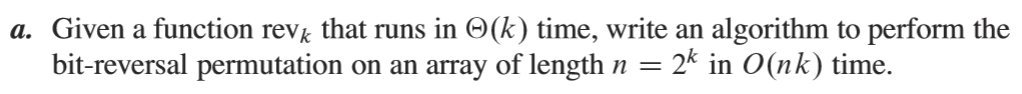 Solution(2): 
Step1: 通过位运算得到原数的当前最低位
Step2: 存储到新数的当前待确定的最高位
Step3: 循环此过程直至得到k位
m
1
0
0
0
0
0
0
0
1
0
0
1
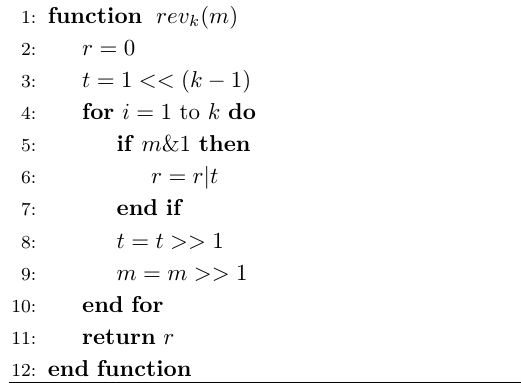 t
当前待确定最高位
r
Problem(a) 模拟代码过程
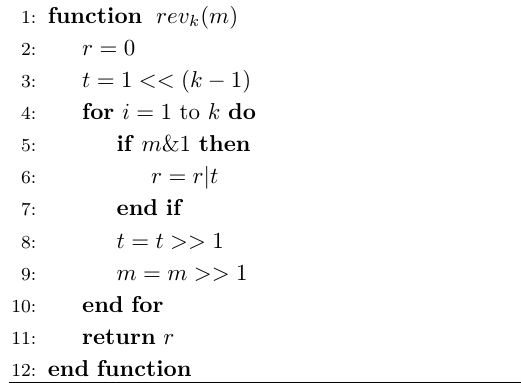 m
1
0
0
0
0
0
0
0
1
0
0
1
t
r
Problem(a) 模拟代码过程
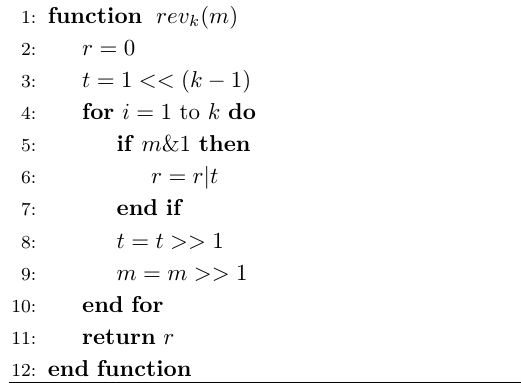 m
1
0
0
0
0
0
0
0
1
0
1
1
t
r
Problem(a) 模拟代码过程
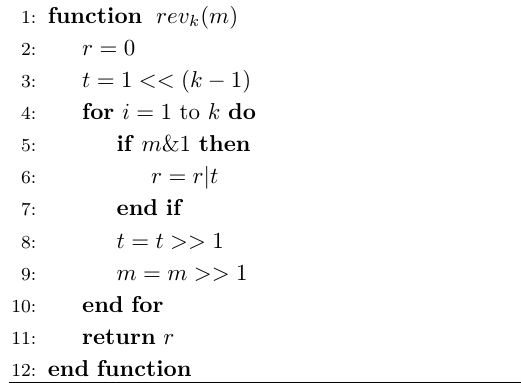 m
0
0
0
0
0
1
0
0
1
0
1
0
t
r
Problem(a) 模拟代码过程
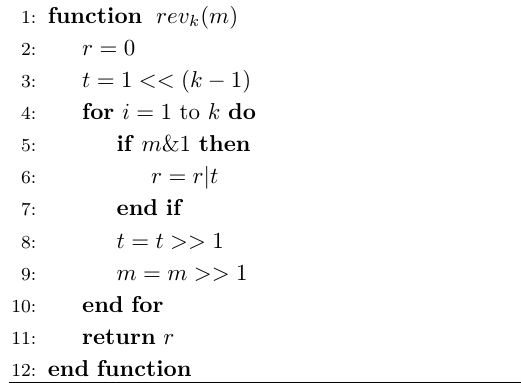 m
0
0
0
0
1
1
0
0
1
0
1
0
t
r
Problem(a) 模拟代码过程
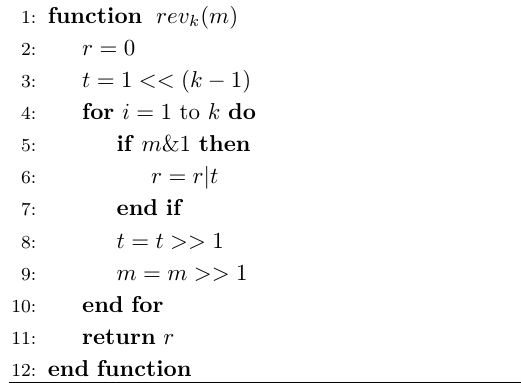 m
0
0
1
0
1
0
0
0
0
0
1
0
t
r
Problem(a) 模拟代码过程
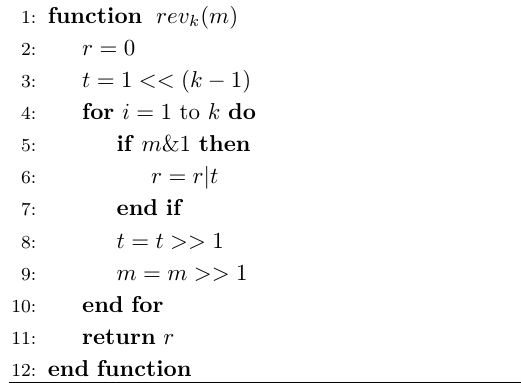 m
0
0
0
0
1
0
0
1
0
0
1
0
t
r
Problem(a) 模拟代码过程
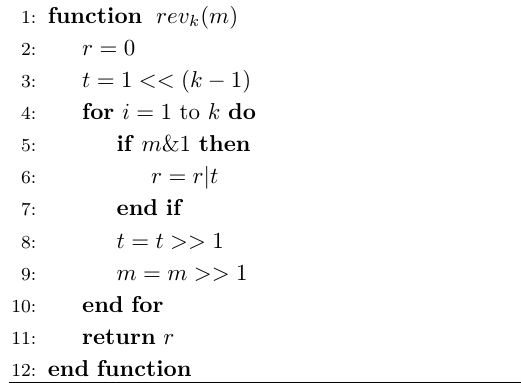 m
0
0
0
0
1
0
0
0
0
0
1
0
t
r
Problem(a)
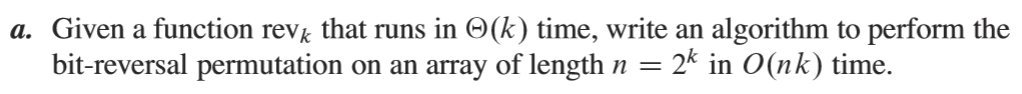 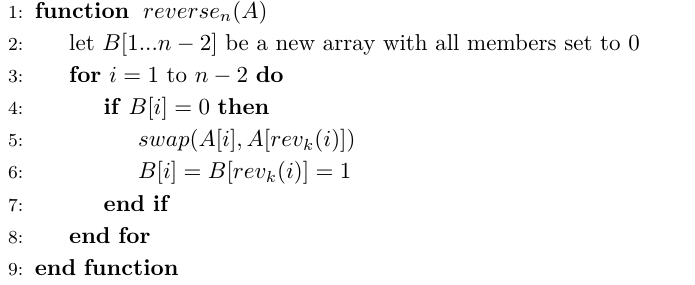 只需要 1 到 n-2 ？
为什么不能用n的一半循环？
Improvement
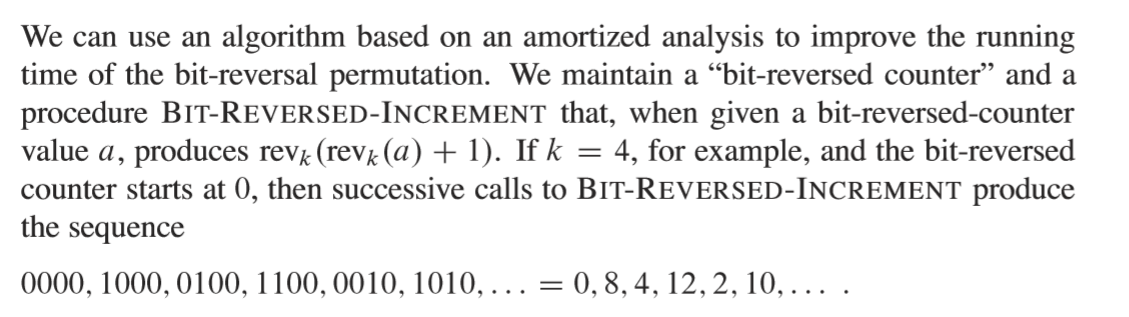 在大端模式下做increase
在小端模式下识别数字
Problem(b)
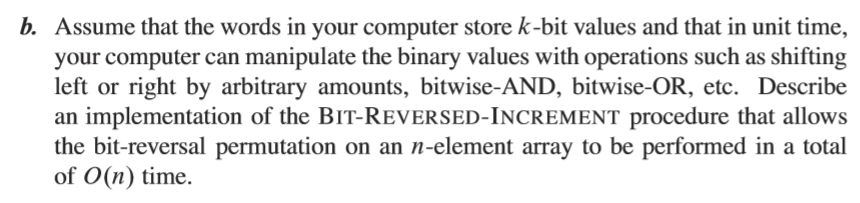 书上INCREMENT的实现：
利用01置位复位
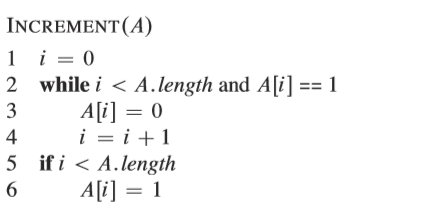 [Speaker Notes: 交换时的O（n）次好像很难改变，所以我们要做BIT-REVERSED-INCREAMENT来实现，并且希望它是O（1）的]
Problem(b) 模拟代码过程
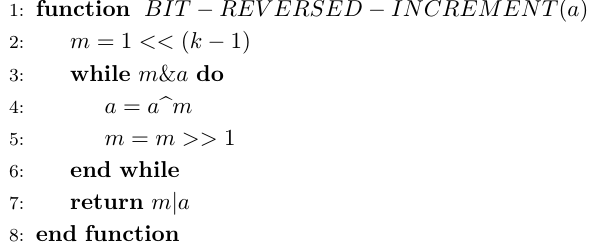 a
0
0
1
0
0
0
1
1
m
Problem(b) 模拟代码过程
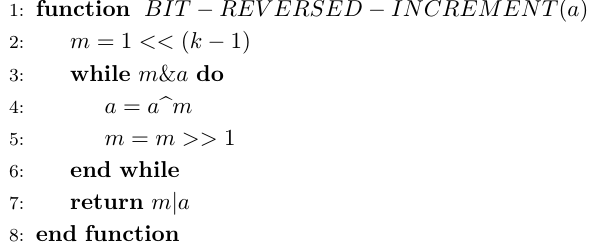 a
0
0
1
1
0
0
0
0
m
Problem(b) 模拟代码过程
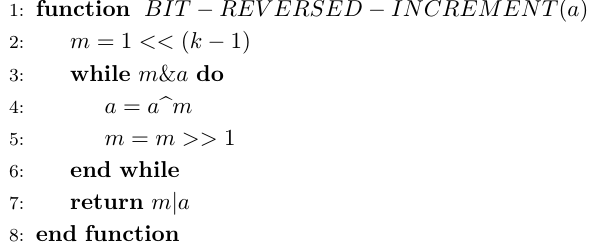 a
0
1
0
0
0
0
0
0
m
Problem(b) 模拟代码过程
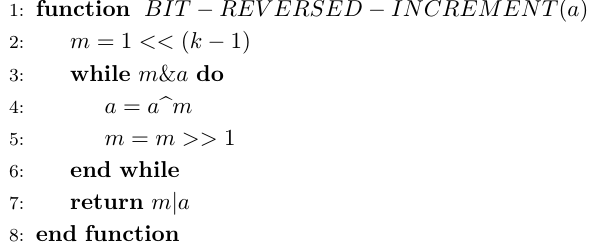 a
0
1
1
0
0
0
0
0
0
0
0
0
Bit-or
m
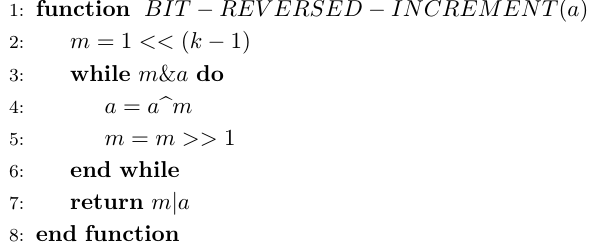 Analysis?
是O(k)的？
All the same!!
We can quickly review it now
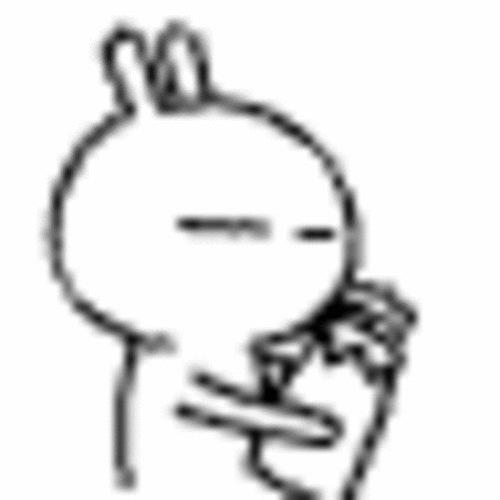 Problem(b)  Amortized Analysis
为什么它们的分析是相同的？
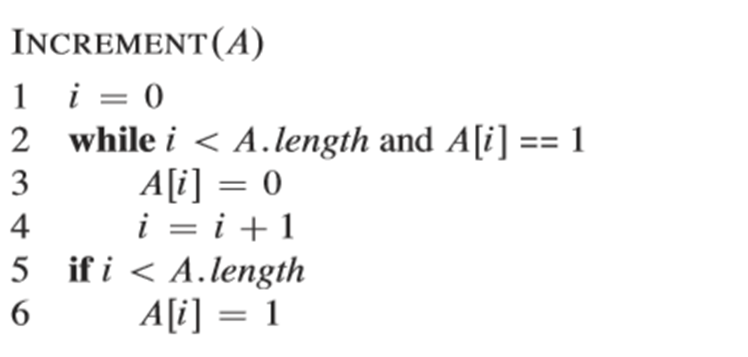 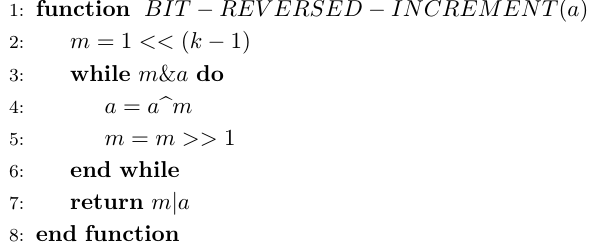 对二进制数进行操作的操作序列
每一位的置位与复位在这里仍然是单位时间内完成的
              This is one of the core of the analysis
[Speaker Notes: 你还记得我们是怎么分析的increament吗？其中的关键是什么？ 是着眼于置位复位操作的过程，把它们作为单位时间内完成的操作。而这里我们也会这样做，且它们仍然是在单位时间内完成的]
Problem(b)  Amortized Analysis
操作序列的规律？
Analysis 1: Aggregate Analysis
0 0 0 0 0 0 0 0
1 0 0 0 0 0 0 0
0 1 0 0 0 0 0 0
1 1 0 0 0 0 0 0
0 0 1 0 0 0 0 0
1 0 1 0 0 0 0 0
0 1 1 0 0 0 0 0
1 1 1 0 0 0 0 0
0 0 0 1 0 0 0 0
1 0 0 1 0 0 0 0
0 1 0 1 0 0 0 0
1 1 0 1 0 0 0 0
0 0 1 1 0 0 0 0
Problem(b)  Amortized Analysis
Analysis 2: The counting method
置位（置1）时花费2 dollars：
 
1 dollar 用来“支付”置位的过程，1 dollar预留给后面的复位过程

由此，复位（置0）时即不需要再“花费”，直接从预留的credit里取
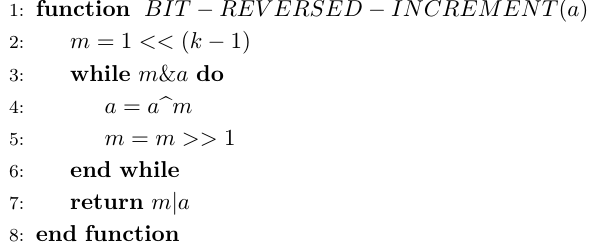 [Speaker Notes: 正确性如何保证？：位串中有几个1就代表有多少credit,而1的个数总是非负的，credit也总是非负的]
Problem(b)  Amortized Analysis
Analysis 3: The potential method
Problem(b)  Amortized Analysis
Analysis 3: The potential method
[Speaker Notes: 为了区分题目中的n,这里设操作的次数为m
实际上在这里我们可以预见，在运用这个位逆序计数器时，我们需要做位逆序自增至少n-2次，则m=n-2=omega(k)
如果你认为预见位逆序自增的次数这一操作并不严谨，则可以先把下一步的算法写出来，以此得到位逆序自增的次数，获得k=O(m)的条件，从而得到相同的结论]
Problem(b)
To perform the bit-reversed permutation:
have a normal binary counter and a bit reversed counter
 swap the values of the two counters and increment. Do not swap however if those pairs of elements have already been swapped, which can be kept track of in a auxillary array.
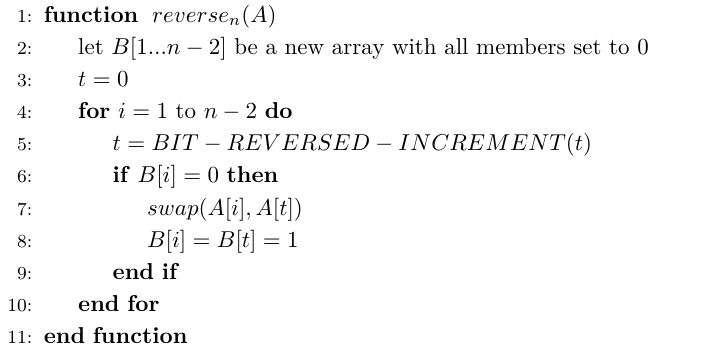 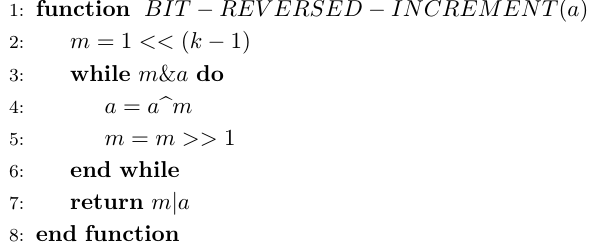 [Speaker Notes: 我们已经设计出了O（1）的位逆序计数器，而O（1）的正序计数器可以看作是天然形成的（可以通过一个for循环来实现正序的计数）]
Problem(c)
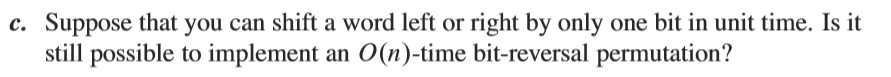 重新查看一下(b)题的伪代码，哪里做的不够优？
t=n>>1
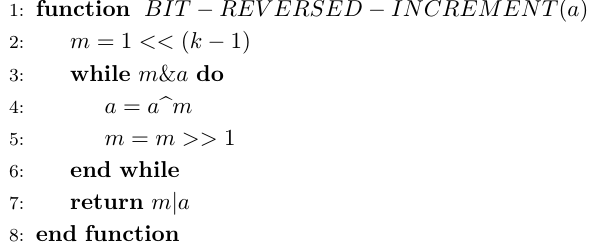 Thanks